20.4.2020.
4.C
HRVATSKI JEZIK
OTVORI UDŽBENIK NA 196.STR. I PROČITAJ
NAPIŠI NASLOV PJESME I IME PISCA U BILJEŽNICU: 

I JA VOLIM PRIRODU
Miroslav Stanko Mađer

ODGOVORI NA PITANJA U BILJEŽNICU

1.	Koliko kitica ima pjesma?
2.	Jesu li sve kitice u ovoj pjesmi jednako duge?
3.	Kako se određuje duljina stiha u pjesmi?
4.	Što je ritam pjesme?
5.	Koju poruku šalje pjesnik ponavljanjem stihova?
6.	Odredi temu pjesme.
7.	Prepiši jednu kiticu i pročitaj!
PONOVIMO
Ponavljanjem u stihu, kitici i pjesmi postignut je RITAM pjesme.
DULJINA STIHA u pjesmi određuje se prema broju slogova svih riječi u stihu.
Najkraći je stih onaj od jednog sloga.
MATEMATIKA
OTVORI RADNU BILJEŽNICU MOJ SRETNI BROJ NA STRANICU 99 RIJEŠI 1., 2. I 4. ZADATAK
NA STRANICI 100. RIJEŠI 6. ZADATAK
PID
POGLEDAJ VIDEO
PREPIŠI PLAN PLOČE
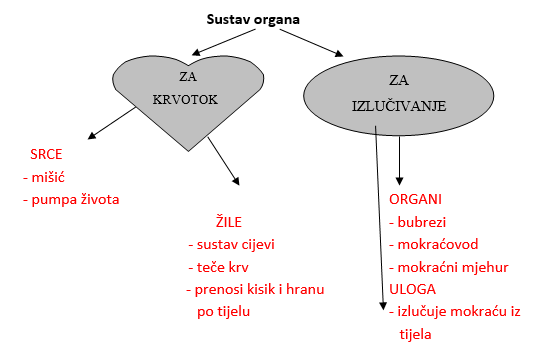 POGLEDAJ VIDEO
http://www.eduvizija.hr/portal/lekcija/8-razred-biologija-organi-za-disanje-i-glas#video


PONOVI UZ IGRU
https://wordwall.net/hr/resource/1010197/priroda-i-dru%c5%a1tvo/sustav-organa-za-disanje
SRZ
Pokušaj rukama napraviti životinje od sjene.
DOP
Riješi uskrsnu ponavljalicu da provježbaš imenice, glagole i pridjeve 
Ako ti je nešto teško, ne trebaš riješiti


https://www.bookwidgets.com/play/SP8XW5